Reception
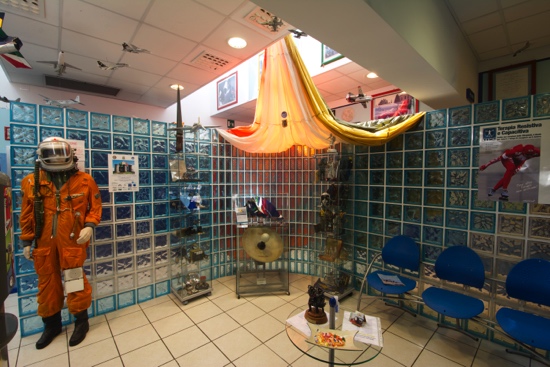 Sala di Attesa vista dalla Reception
Sala di Attesa
Box 1 e 2
Corridoio accesso Studi
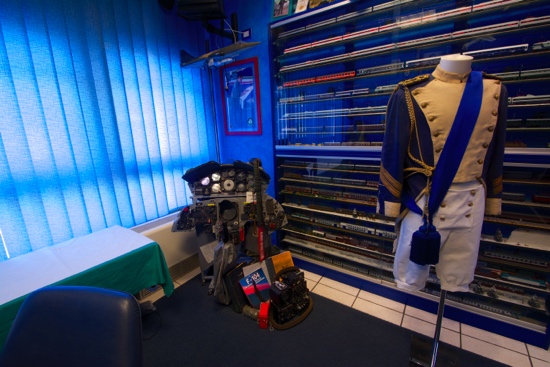 Direzione sanitaria - Studio 3
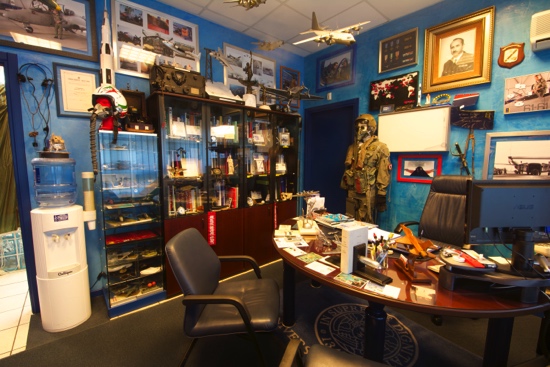 Direzione sanitaria - Studio 3
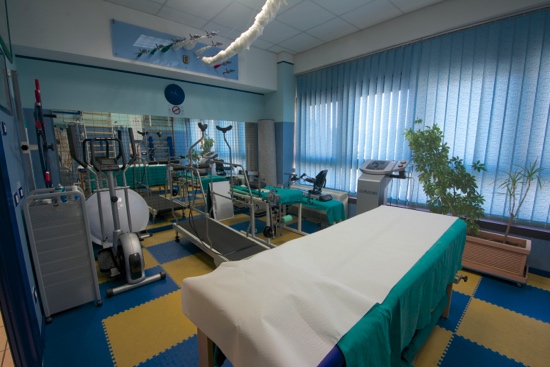 Riabilitazione
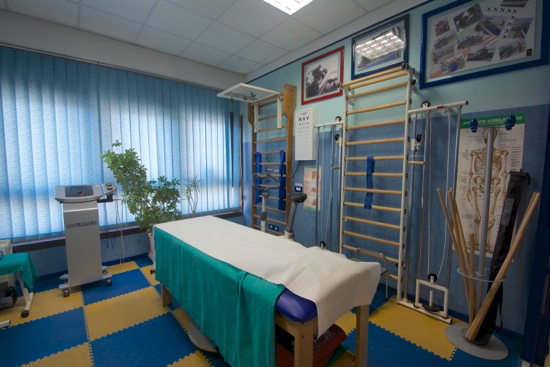 Riabilitazione e Sala Prestazioni
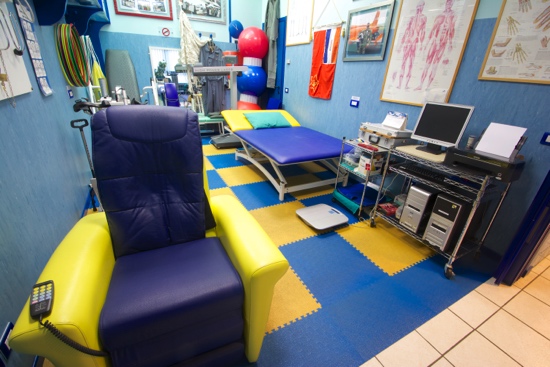 Sala Prestazioni
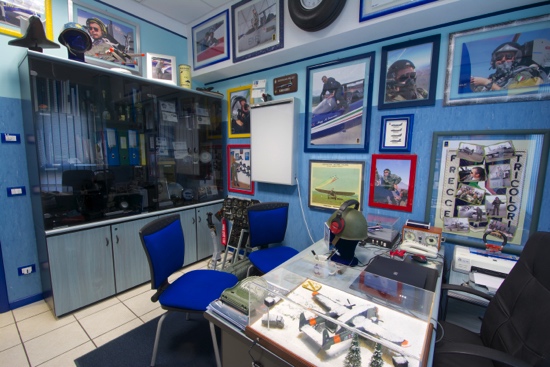 Studio 2
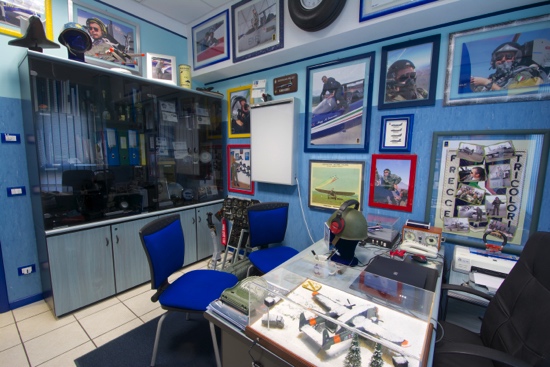 Studio 2 – particolare aeronautico
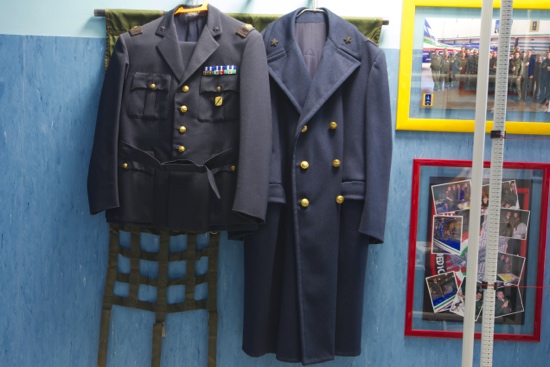 Studio 1
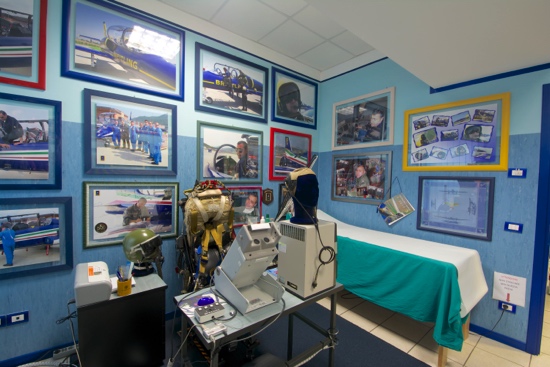 Studio 1
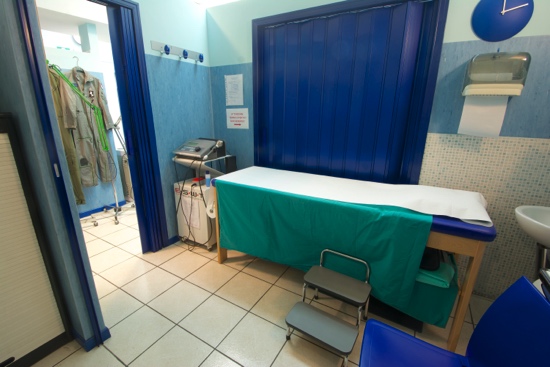 Box 6 - Pressoterapia
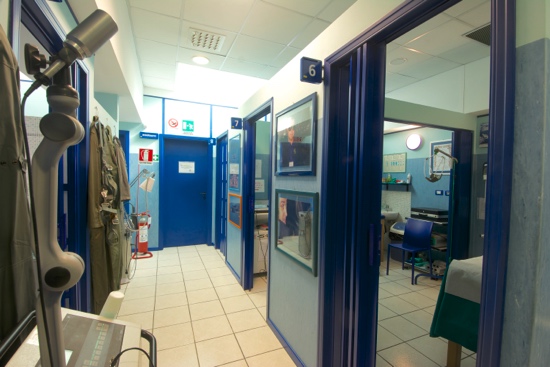 Box 5 - Fangoterapia
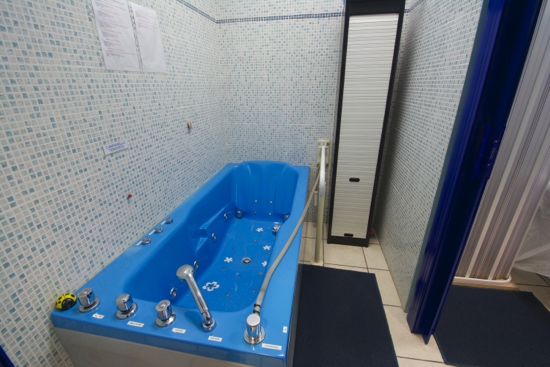 Box 4 - Idroozonoterpia
Ambulatorio Fisioterapico Caruso - Particolari e Posti auto dedicati - anche per Disabili
www.carusofisioterapia.it
Via Carducci, 64 (Ingresso C)
Loc. La  Fontina - 56017 Ghezzano - Pisa